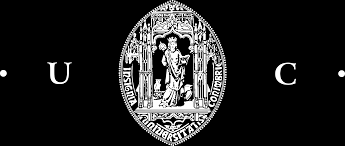 “Car following model”
Licenciatura em Matemática
Equações Diferenciais e Modulação
2018/19
Aloísio Kelmer 
Carlos Lacerda
Gabriella Gallera
João Marcelino
Ricardo Marques
Problema?
Um dos fatores que influencia a nossa condução é o comportamento do veículo que se encontra à nossa frente.
Este modelo procura descrever como o condutor responde ao comportamento do carro da frente, que chamaremos de “Carro Líder”.
ModelaÇÃO do problema
De acordo com a ação do carro da frente, o condutor irá responder de acordo com a seguinte fórmula:

Dependendo do comportamento do carro líder, o condutor irá travar ou acelerar:
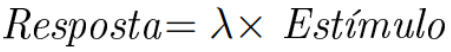 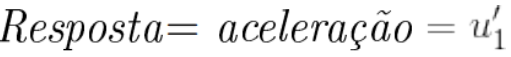 ModelaÇÃO do problema
O condutor vai reagir de acordo com um estímulo, que é dado por:
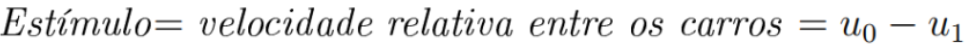 U0 = U1
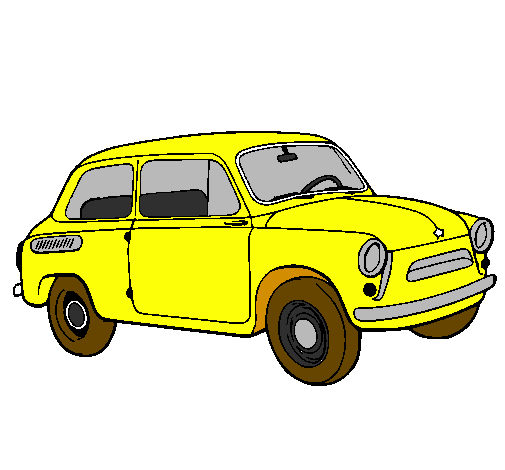 U0
UU1
v
Neste caso a velocidade relativa é nula, logo o estímulo também será nulo.
U0 > U1
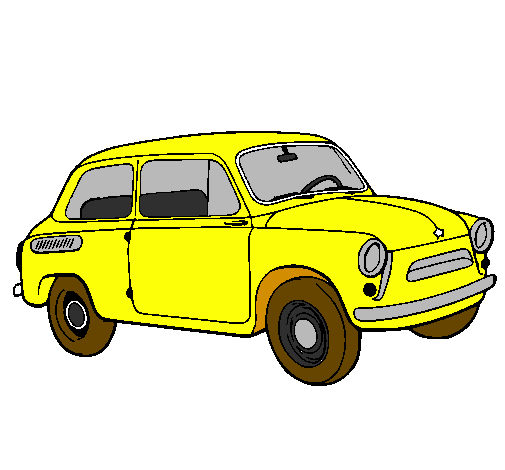 U0
UU1
v
Neste caso, o condutor terá de acelerar para manter a distância original ao carro líder.
U0 < U1
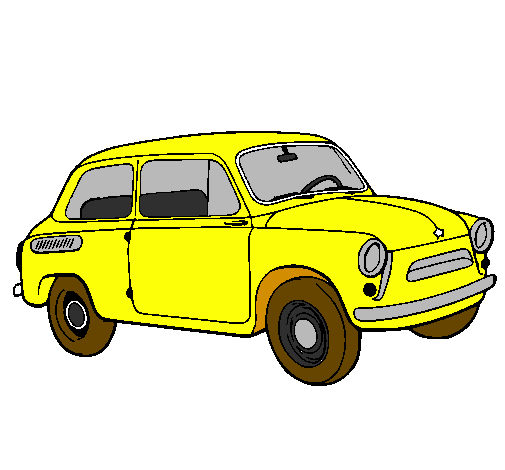 U0
UU1
v
Neste caso, o condutor terá de travar para evitar a colisão com o carro líder.
ModelaÇÃO do problema
Assim, podemos definir a equação diferencial que modela a resposta do condutor de trás:


então
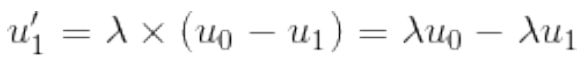 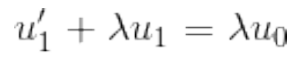 O que acontece quando o Carro Líder para instantâneamente?
Carro Líder para instantâneamente
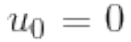 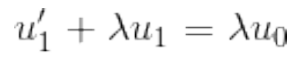 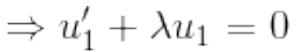 Resolvendo a equação diferencial acima, obtemos:
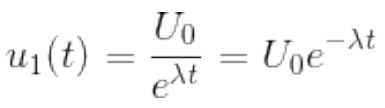 Onde U0 é a velocidade inicial do condutor
Carro Líder para instantâneamente
Com a equação que obtemos, podemos obter a distância percorrida pelo
condutor após o Carro Líder travar instantaneamente:
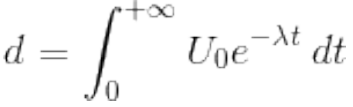 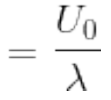 Aplicações prÁticas
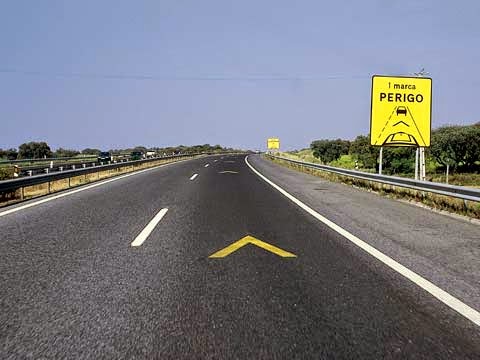 O que acontece quando o Carro Líder tem velocidade oscilante?
Carro Líder com velocidade oscilante
Supondo que a velocidade do Líder seja:



Para descobrir o comportamento do condutor, nós resolvemos a equação:



Que nos dá:
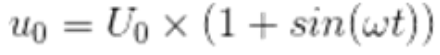 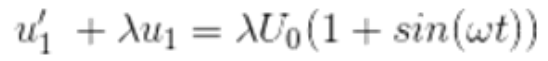 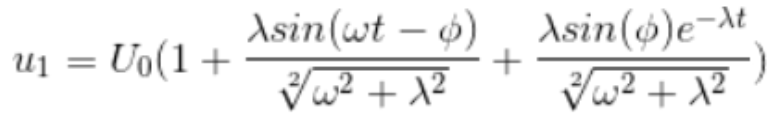 Carro Líder com velocidade oscilante
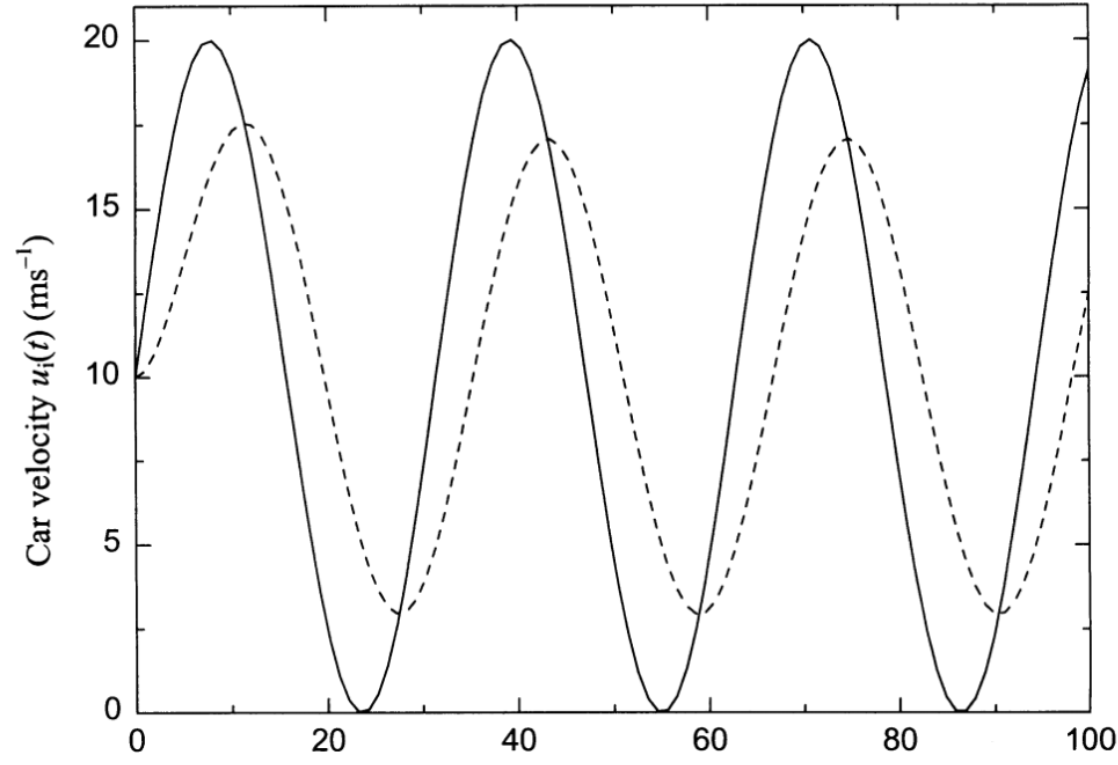 Para analisar a expressão obtida, podemos construir um gráfico onde consideraremos Uo=10 m/s, w=0.2 e
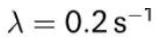 Aplicações Práticas
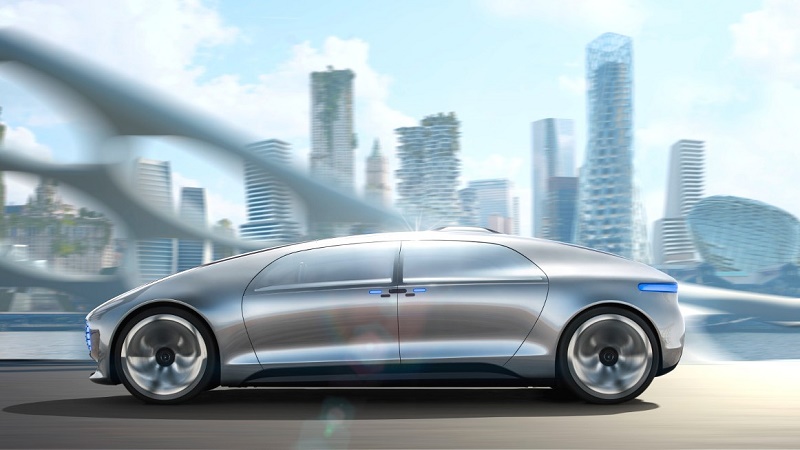